HCMI 4225: History of Social Insurance
BUSN 203: Mon/Wed 11:00 AM – 12:15PM
Shane Murphy – shane@uconn.edu
Office Hours: Mon/Wed 12:30 PM – 2:00PM
Otto van Bismarck
Minister President of Prussia  from 1862-1890
Oversaw Prussian Military victories from 1863-1871
Oversaw Prussian led unified Germany in 1871
Then appointed Imperial Chancellor, serving from 1871-1890
“First” social insurance scheme in 1881, 1883, & 1884
Employer based: employers paying 2/3, employees 1/3
Responding to rising social movements and combat socialism
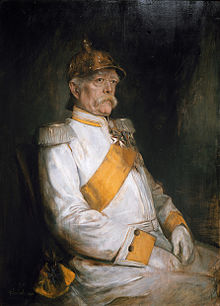 Why Germany?
Germany saw greatest level of industrial growth in late 1800s
German political philosophers (such as Fichte, Wagner, and Schaeffle) were less libertarian than Anglo counterparts (Smith, Mill, Franklin)
Note that in many ways, Marx was more pro-state than French Socialists
Well developed labor movement
1848 revolutions
Goals: Democracy (anti-monarchy and pro working class), social justice, and, in the case of Germany, unification
Bismark worked with German Socialists from 1848 revolutions such as Lasalle
Initial forms
First: Accident and sickness insurance
Sickness in 1883, accident in 1884
Base on no-fault principle, industrial accidents a fact of life
Later: Old age and invalidity
Even later: 
Insurance for survivors of industrial accidents (widows and orphans)
Maternity insurance (First program created in 1911 in Italy)

Four Social Risks: injury, sickness, old age, and unemployment
Spread of accident insurance
Social insurance programs were initially slow to spread, with only Germany, Austria, and Hungary having programs by 1894
But by 1904, most of Western, Central, and Northern Europe had programs
United States was late, creating a program for federal employees only in 1908
Two years after the creation of a program in Mexico (then called Nuevo Leon)
Canadian provinces largely created programs between 1908-1910
Sickness insurance did not spread as quickly
Sick, old-age, and unemployment insurance
Spread was slower
Initial programs were largely subsidy based and voluntary
Unemployment insurance programs were more popular at local levels
Federal and State programs in the US
First state social insurance law was in Maryland in 1902
Accident insurance
For workers in mines, quarries, and steam and electric railroads
Granted $1,000 in case of fatal accident
Based on equal employee and employer contributions
Declared unconstitutional in 1904
Grounds that it deprived both parties right of trial by jury
Other early programs
Voluntary, equal contribution accident programs were set up in Massachusetts and Illinois in 1905 and 1908, but these were not popular among workers and unions
Connecticut state legislature investigation in 1907 found such programs would be good, but could not find a solution out of fear of interstate competition
However, Theodore Roosevelt succeeded in passing an accident insurance bill for US employees in 1908
He had supported a similar bill when he was governor of NY in the 1890s
State programs
Early programs by Maryland (1904), Montana (1910) and New York (1910) were later declared unconstitutional
Other 1910 programs by Massachusetts, Maryland, and New York were voluntary and failed
Starting in 1911, States began enacting effective programs
Characteristics of inital state programs
Limited scope
Limited forms of industries
Iron and steel building erection, elevator operation, work on scaffolding, electricians, work with/near explosives, railworkers, construction of tunnels and subways, and compressed air work.
Dangerous operation with little interstate competition
Constitutional legality based on police power of state
Elective programs included changes to liability law
Non-electing companies no longer as able to waive liabilities
Electing employees reduced in ability to extract unlimited damages
But such progras generally were unsuccessful
Nudges
In most states, most employers did not elect to join scheme
Laborers were not in a strong position and were not generally able to take advantage of increased legal rights
Voluntary program in New Jersey was exception
In NJ, employers were assumed to have elected to join scheme unless they made a specific statement not to join
Many employers were uninterested or uninformed and joined by default
Voluntary program in Illinois was another exception
In both NJ and Illinois, insurance rates were lower so compensation was cheaper than liability
Workers compensation
Starting with Wisconsin in 1911, 36 states created workers’ compensation laws in the 1910s.
Mississippi was the last state to pass such legislation in 1948
Response of US labor
Organized labor initially fought against early programs
In 1909, the American Federation of Labor began to support social insurance
Private programs were created as well
US Steel and International Harvester
Values were placed on injuries
As the idea of public social insurance grew in popularity, state and federal jurists became less likely to make constitutional arguments against it
World Wars
World War I (1914-1918) and World War II (1939-1945)
WWI: Allied Powers (France, Britain, Russia, Serbia, Belgium, Japan, Italy, US, Romania, Portugal, US, China, and others) vs Central Powers (Germany, Austria-Hungary, Ottoman Empire (Turkey), Bulgaria)
WWII: Allies (Russia [1941], US [1941], UK, China) vs Axis (Germany, Japan, Italy)
In 1919, as a part of the Treaty of Versailles, the International Labor Organization was created (now a part of the UN)
In 1927, the International Social Security Association was established affiliated with the ILO
In 1945, the UN was established
Communist programs
Leninist social insurance programs based on two 1912 principles
Cost solely responsibility of employers
Administration by employees
Program evolved greatly in 1930s
Centralized in 1931, expanded to include health care in 1936
Adopted by China in 1930s and other socialist countries after WWII
Spread of the German Model
Old age and sickness insurance in the German model spread through non-Communist states more quickly after 1919
US adopted old-age and unemployment insurance in 1935
Social Security development during WWII
1941 UK: Beveridge Plan
Led to the creation of social programs in the UK forming the Welfare State
Family Allowances Act 1945, National Insurance (Industrial Injuries) Act 1946, National Insurance Act 1946, National Health Service Act 1946, Pensions (Increase) Act 1947, Landlord and Tenant (Rent Control) Act 1949, National Insurance (Industrial Injuries) Act 1948, National Insurance Act 1949
1943 US: Wagner-Murray-Dingell Bill
Failed law for national medical and hospitalization coverage
1943 Canada: Marsh Plan
1944 India: India Beveridge Plan
1945 China, etc
By the 1950s, most industrial capitalist countries had comprehensive systems for all of the four social risks
Age of privatization
Neo-liberal ideology grew in influence since around 1980
Led by University of Chicago economists such as Milton Friedman
1981 privatization of the Chilean pension system
Under the Pinochet regime
Replace public pension with fully funded individual accounts system with contributions by individuals and administered privately
During debt crises in the 1980s (and carrying into the 1990s) in low and middle income countries (especially in Latin America) the World Bank and IMF pushed other countries with to privatize
Readings:
Cutler, David M., and Richard Johnson. "The birth and growth of the social insurance state: Explaining old age and medical insurance across countries." Public Choice 120, no. 1-2 (2004): 87-121.
Guyton, Gregory P. "A brief history of workers' compensation." The Iowa orthopaedic journal 19 (1999): 106.
Hu, Aiqun, and Patrick Manning. "The global social insurance movement since the 1880s." Journal of Global History 5, no. 1 (2010): 125-148.